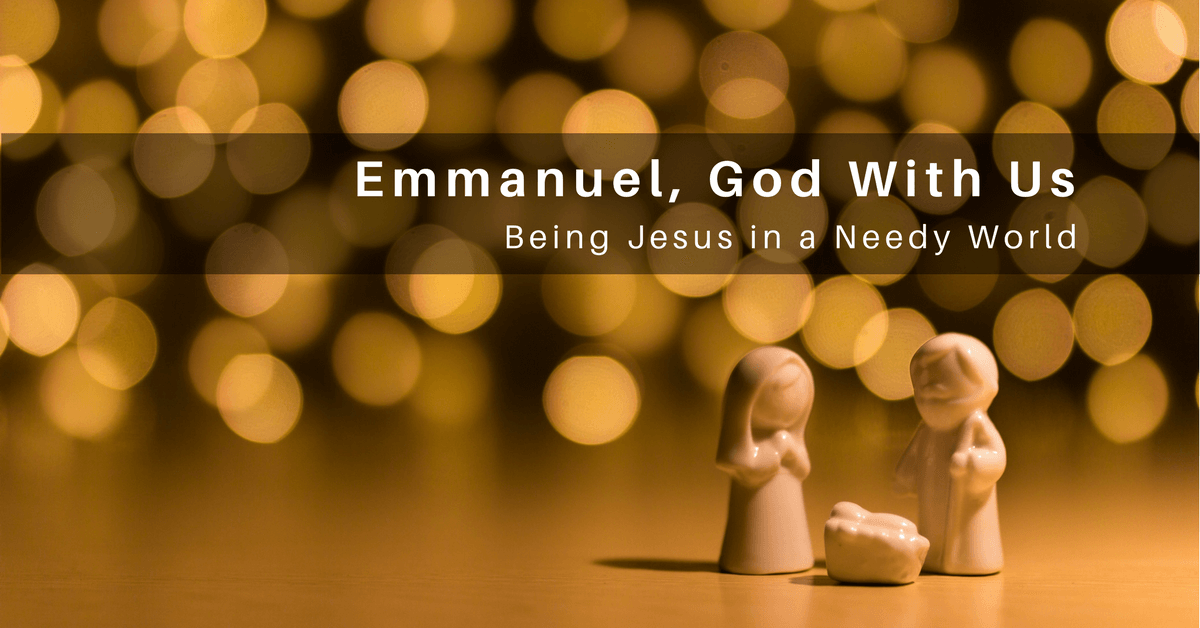 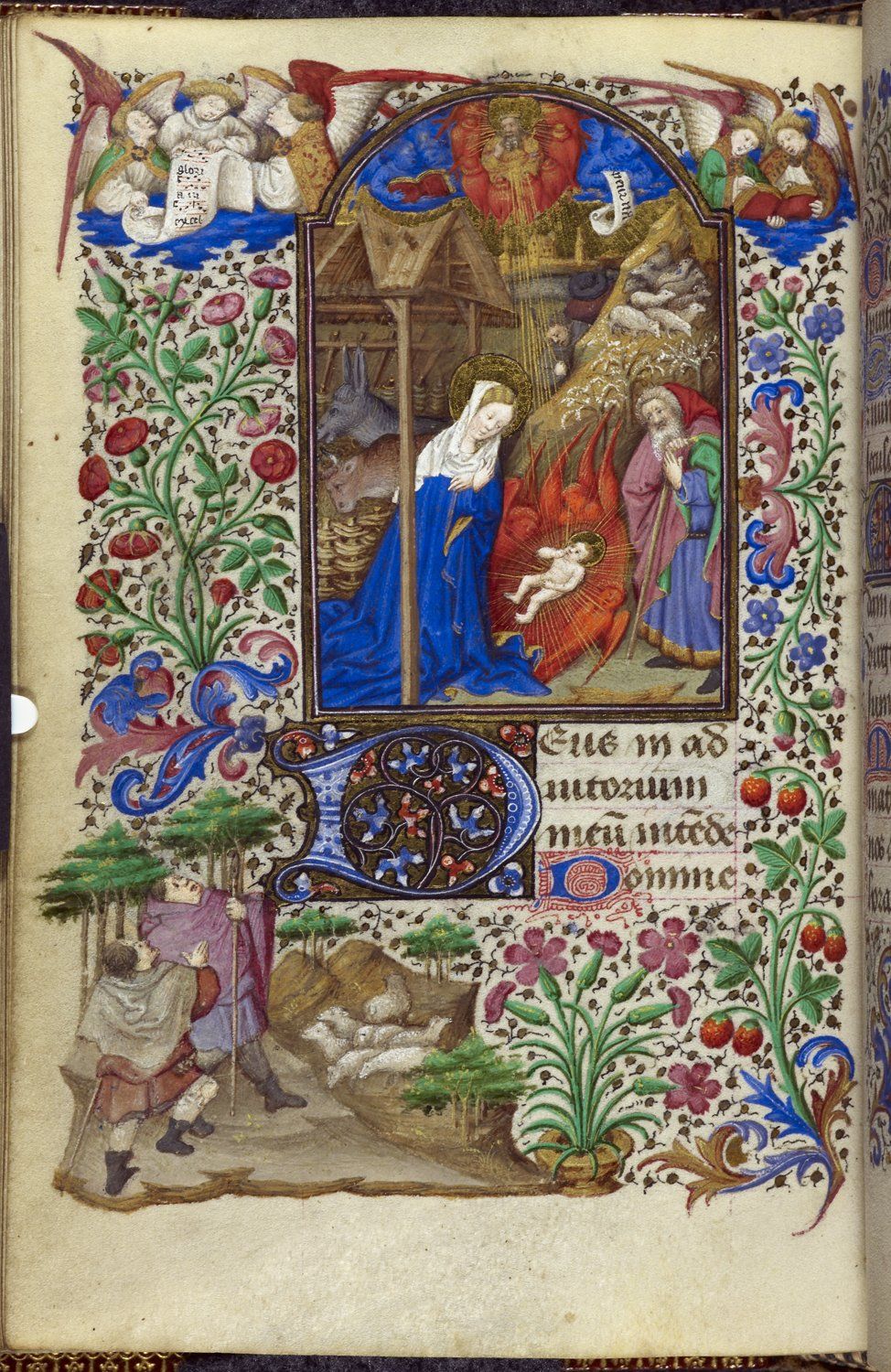 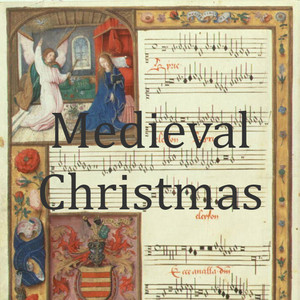 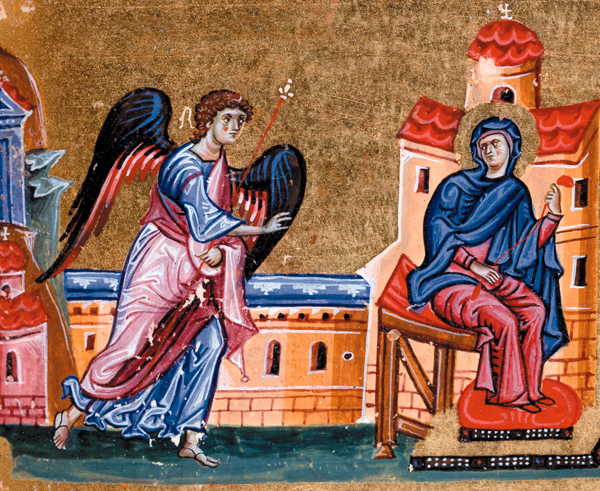 …the angel appears to Mary.
	Luke 1:28
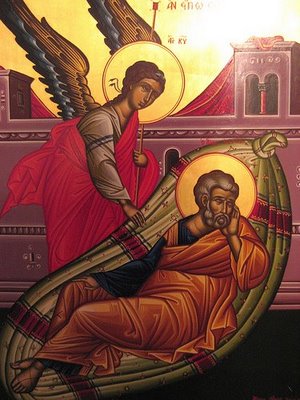 …the angel appears to Joseph in a dream.
	Matthew 1:20
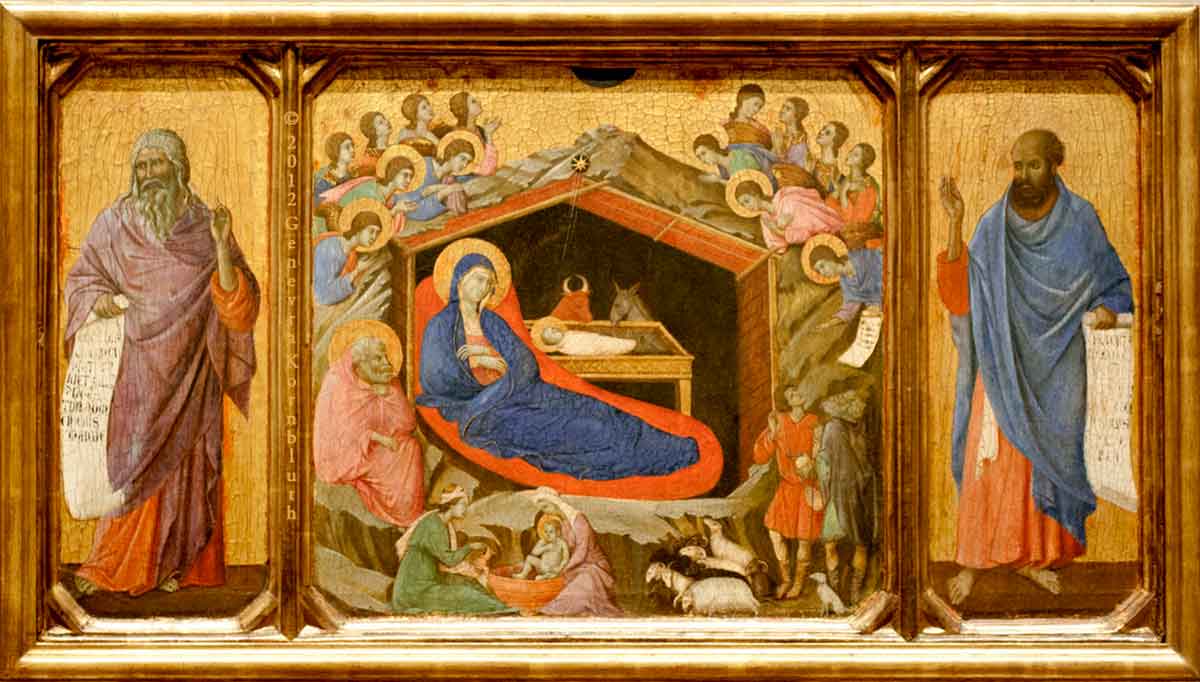 Joseph and Mary with Jesus…
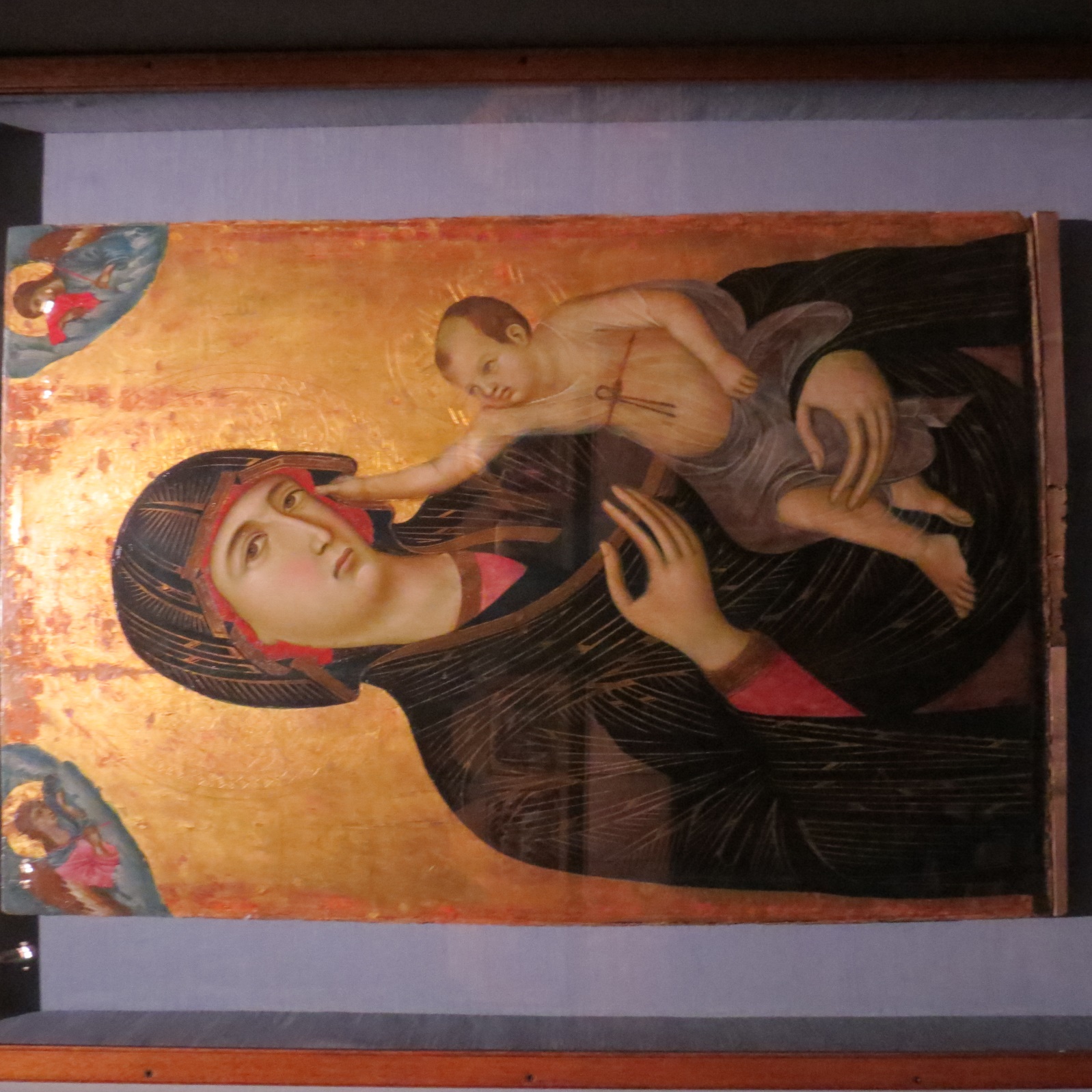 Duccio di Buoninsegna,
1283 AD, Siena, Italy
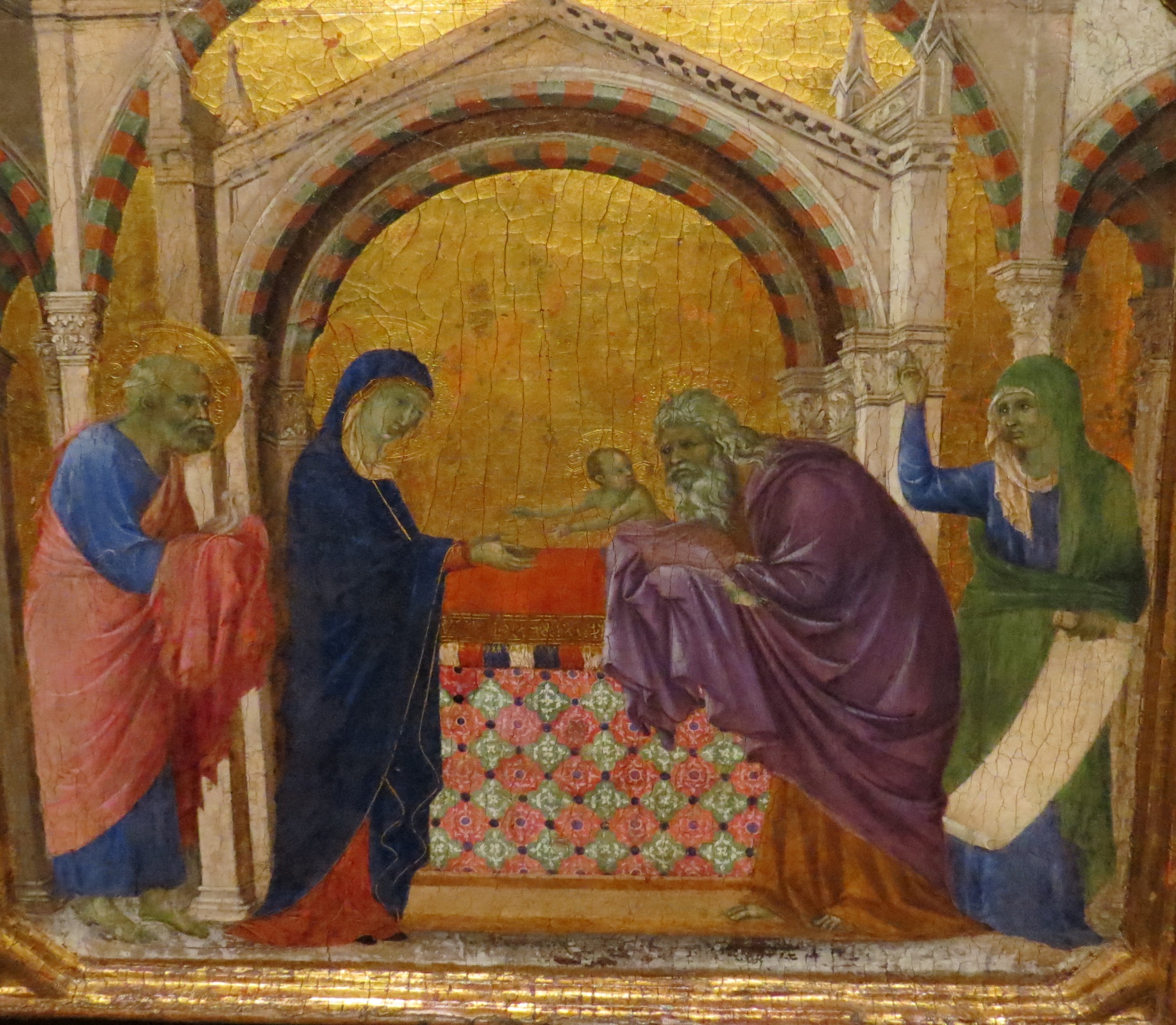 …Simeon in the Temple… the dedication of Jesus.
	Matthew 2:25
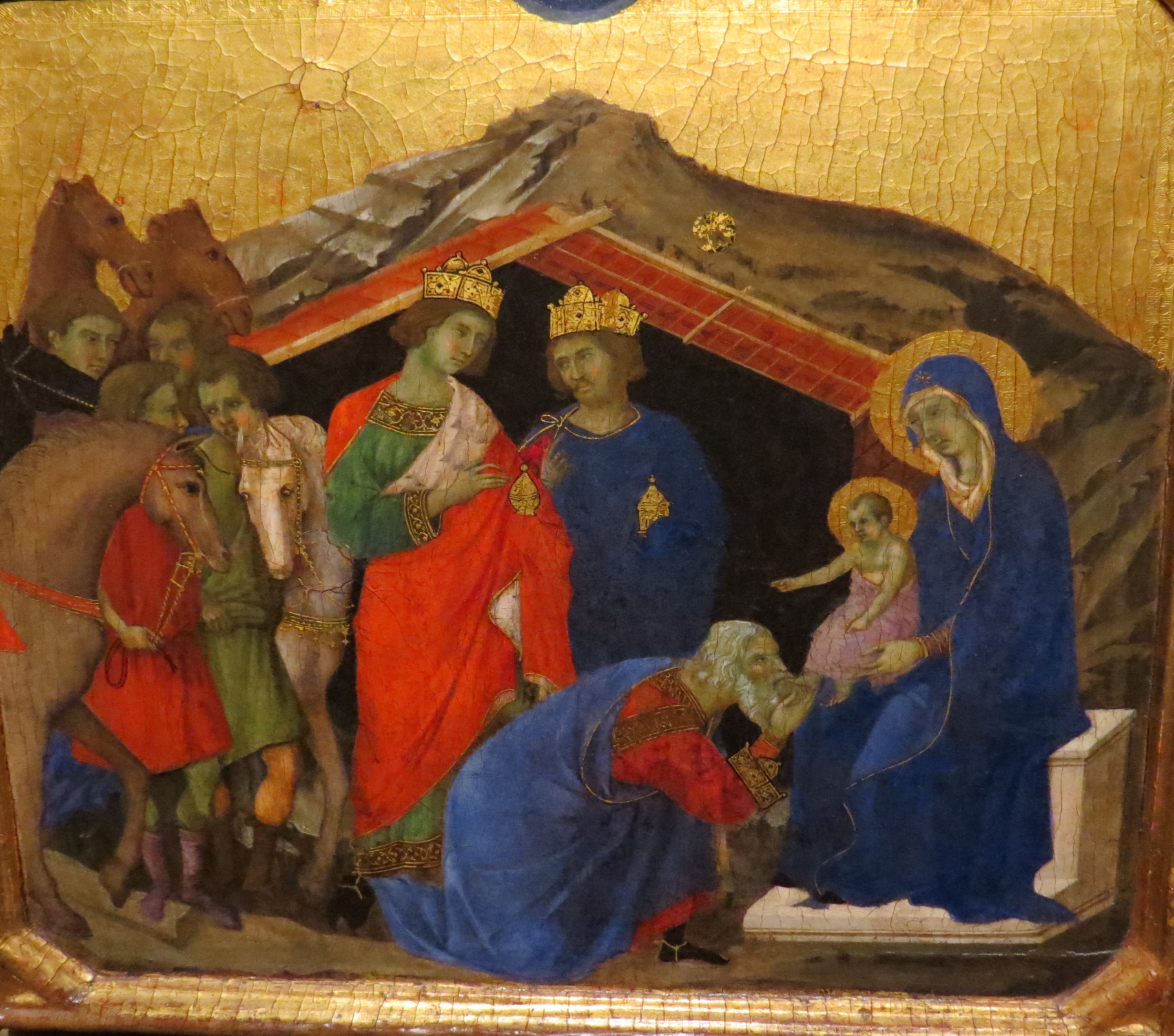 …the Wisemen giving gifts to Jesus.
	Matthew 2:11
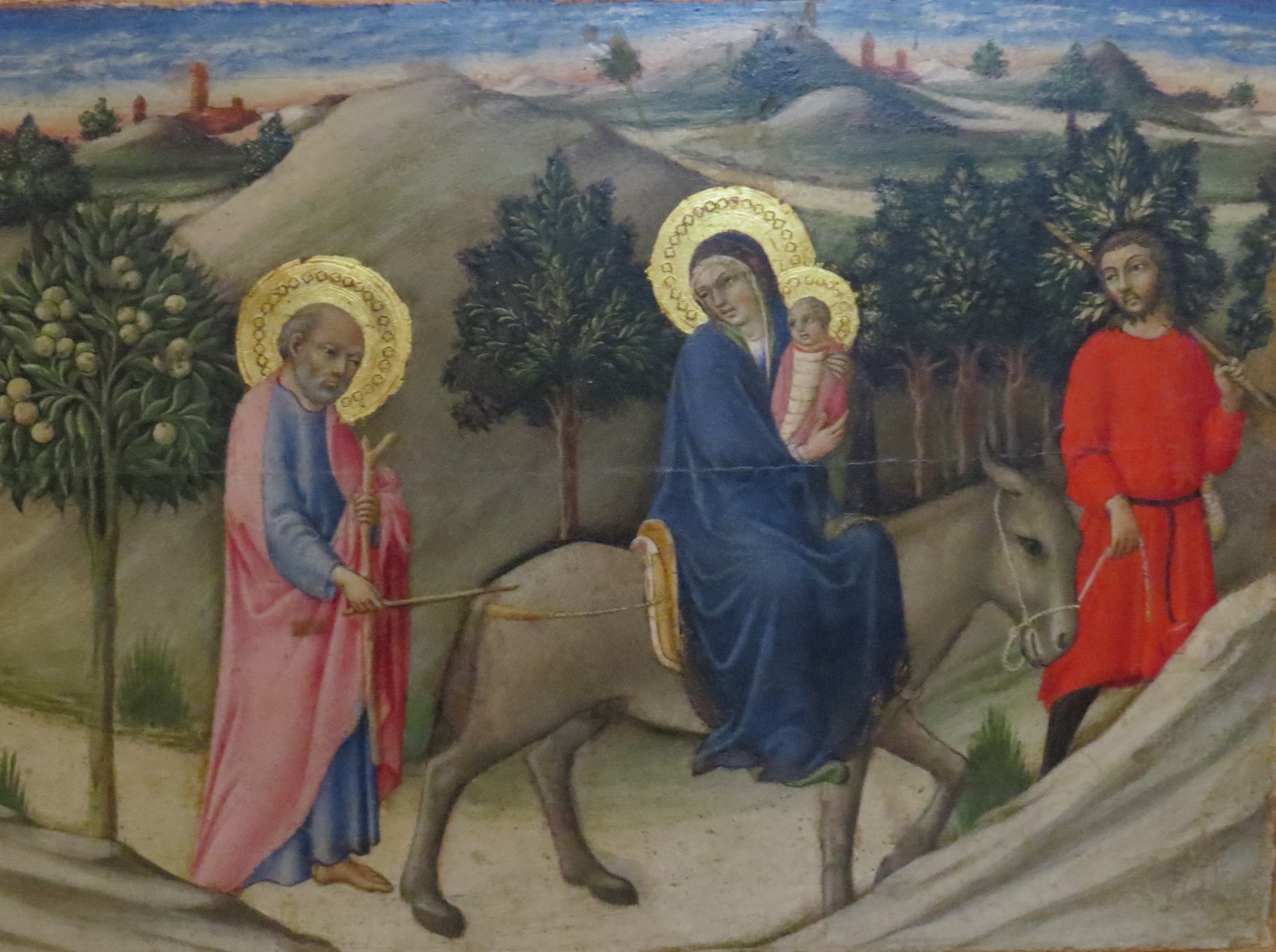 Joseph, Mary and Jesus… escape to Egypt.

        Matthew 2:13
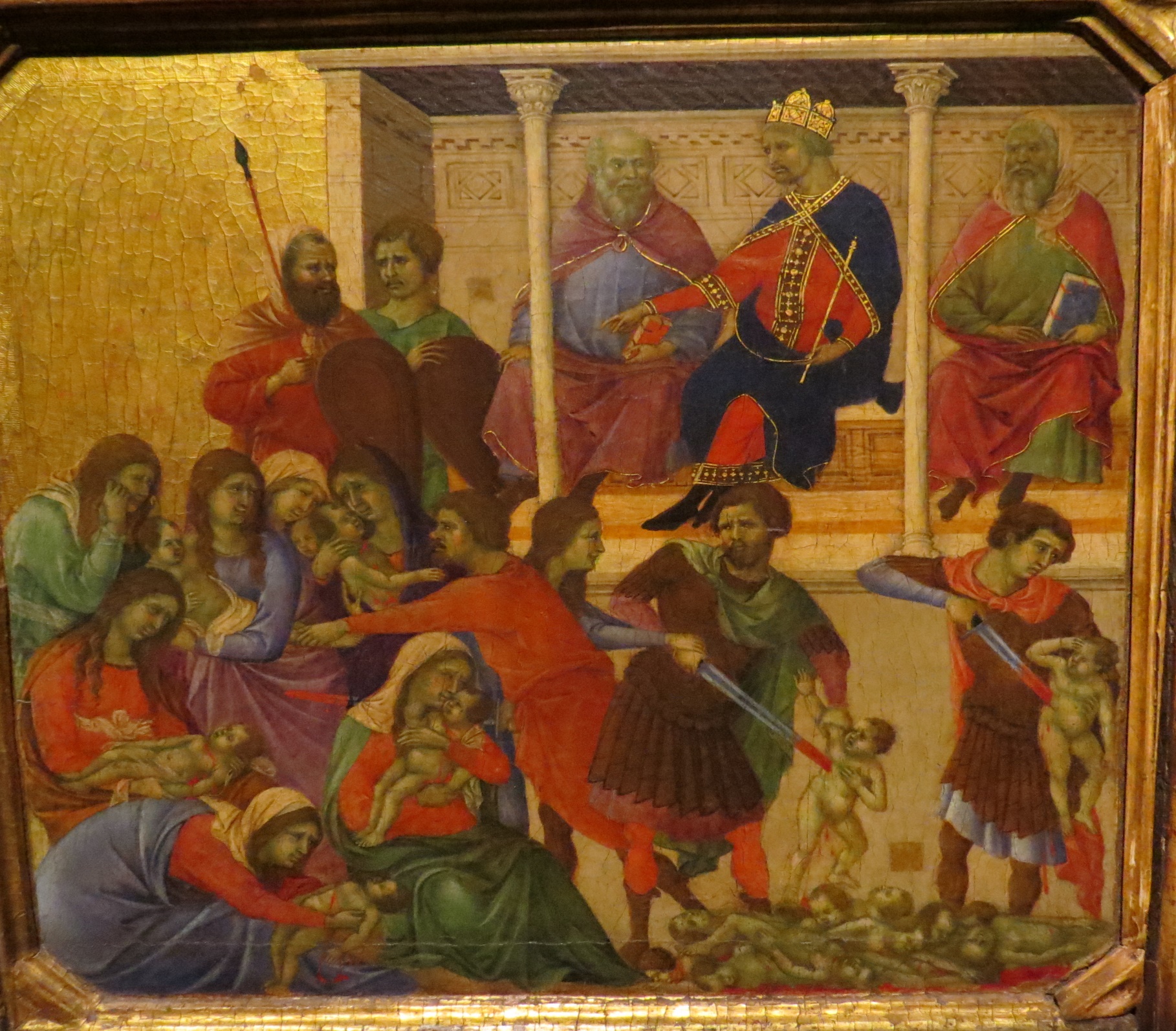 …the massacre of the innocents.
	Matthew 2:16
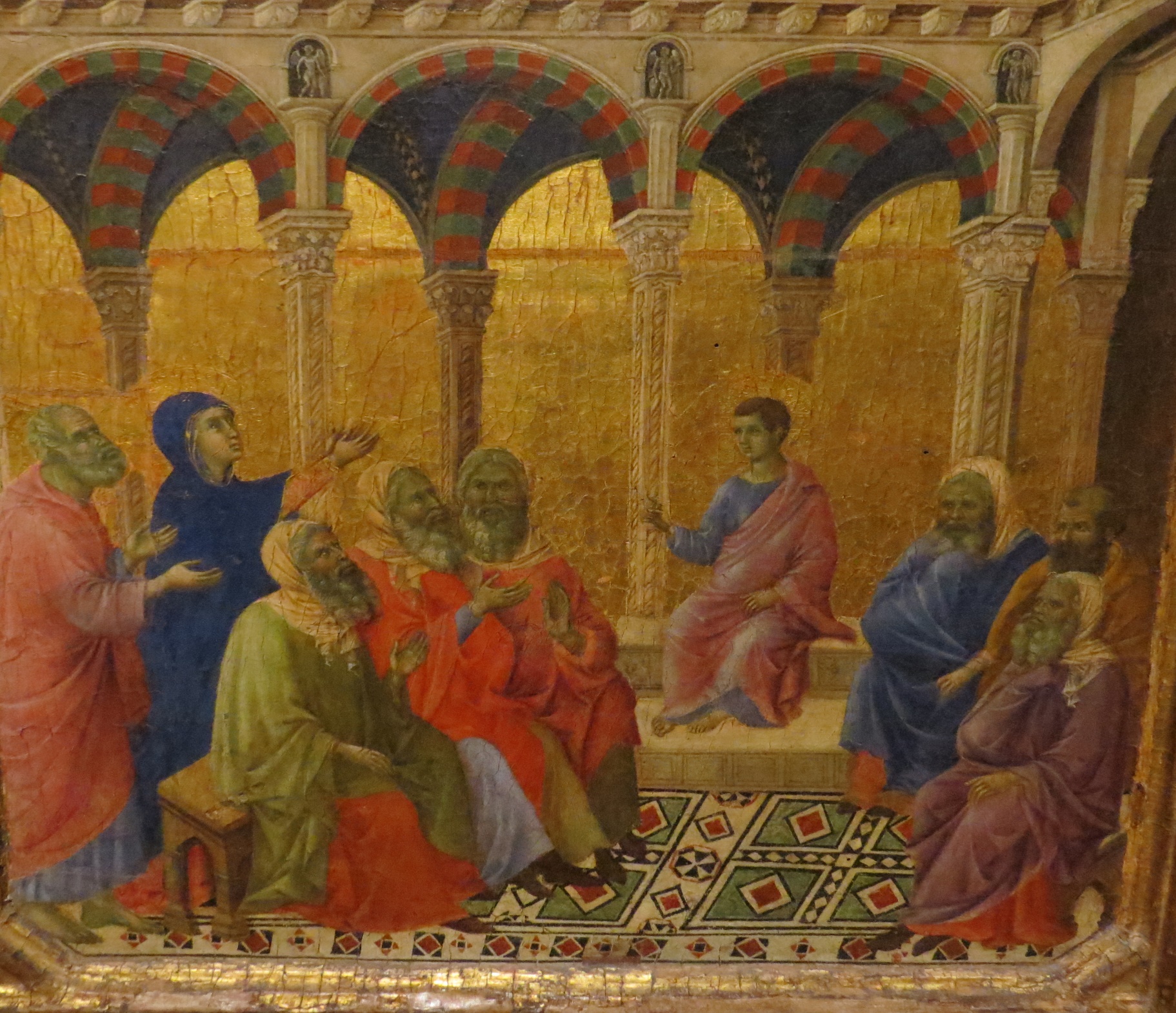 …the boy Jesus at the Temple… age 12.
	Luke 2:46
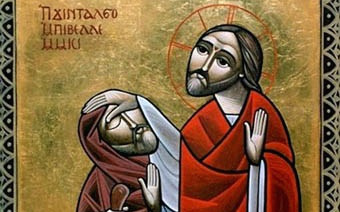 Jesus Christ…
the healer
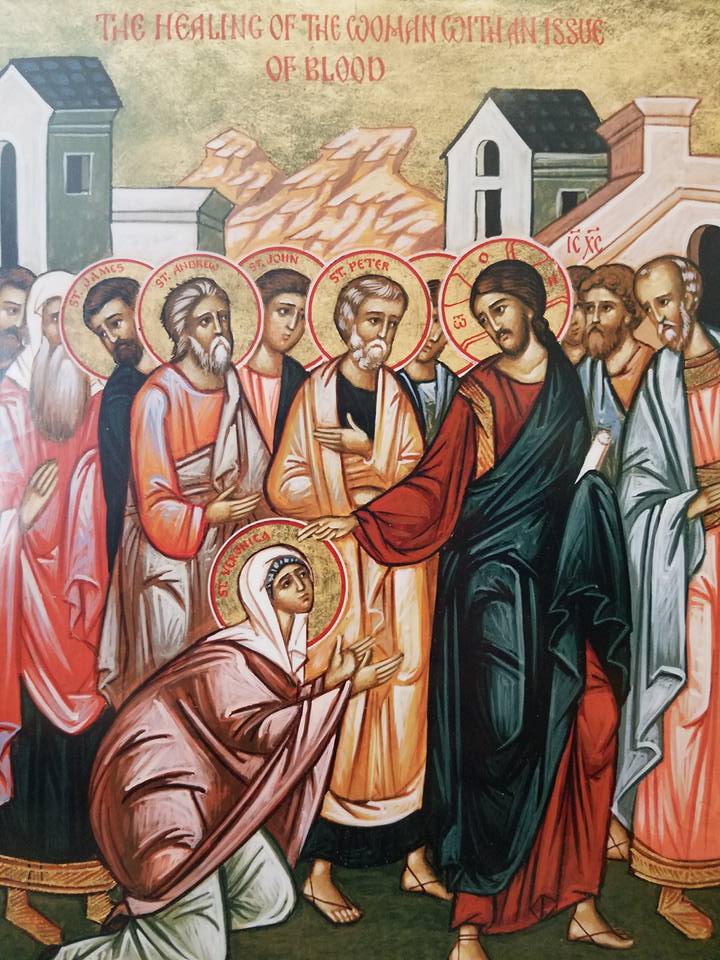 …woman with a bleeding disorder for 12 years…
		Luke 8:43
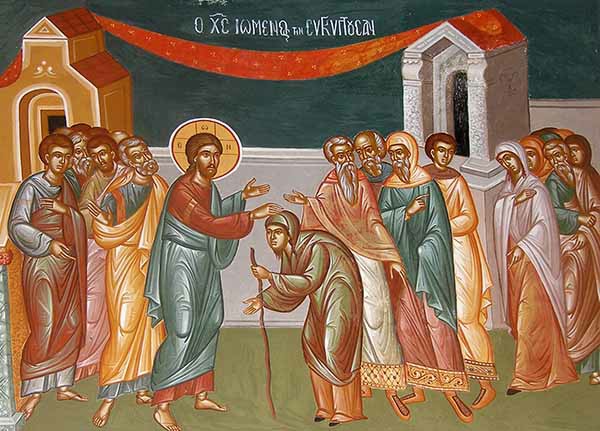 …woman who was disabled for 18 years…
	Luke 13:10
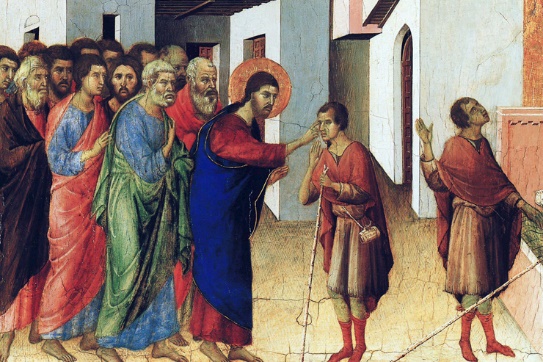 …Jesus healing the man born blind…
	John 9:6
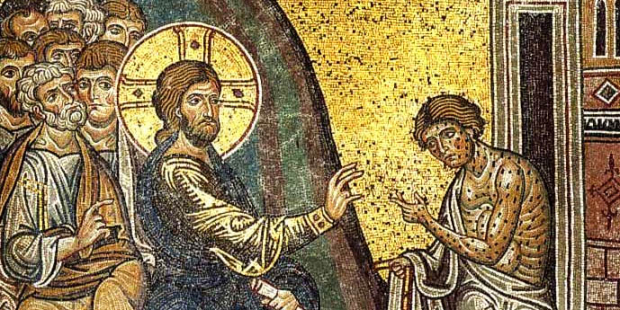 …Jesus heals a leper…
	Luke 5:12
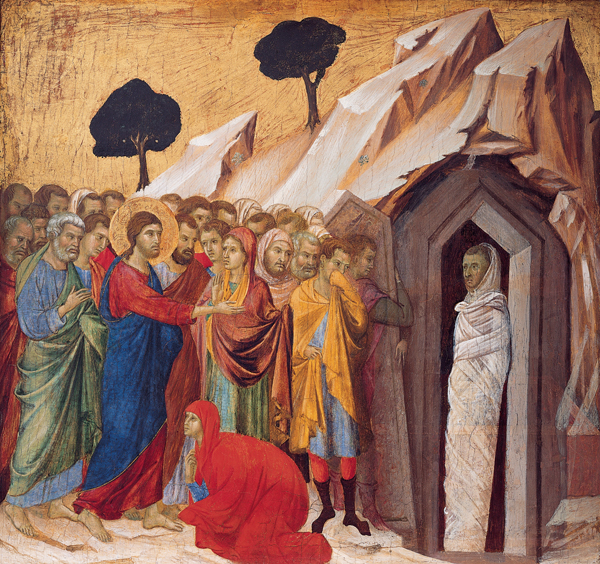 …Jesus raises Lazarus from the dead…
	John 11:43
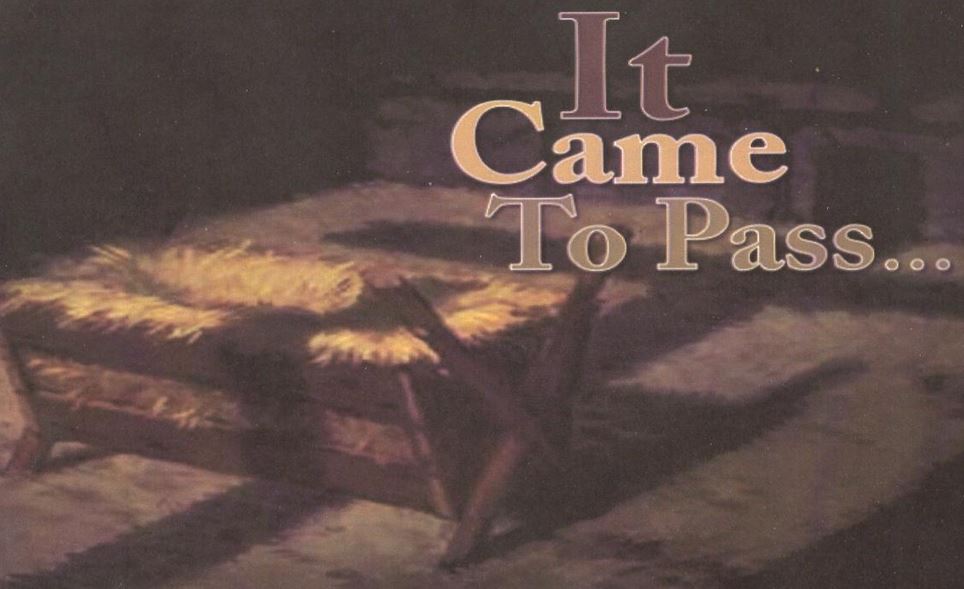 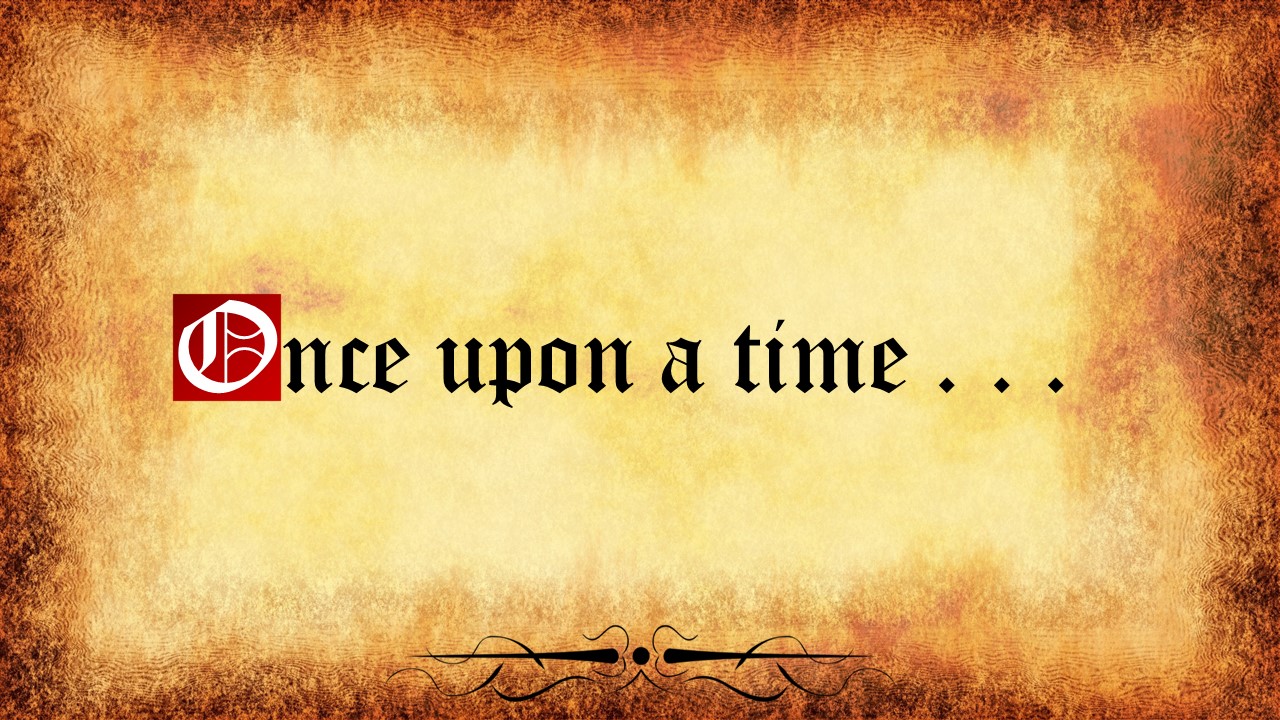 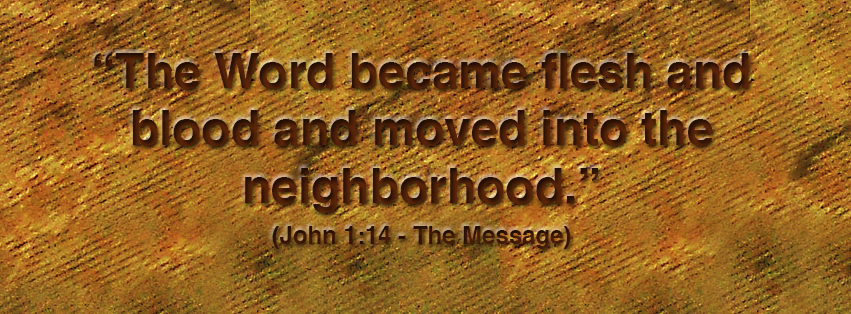 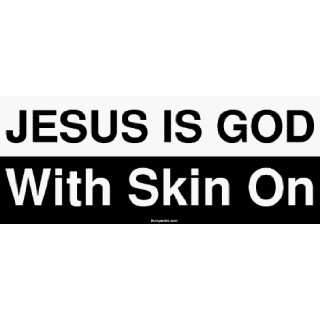 In dark times
In difficult times
In times determined for you
In God moments, divinely appointed
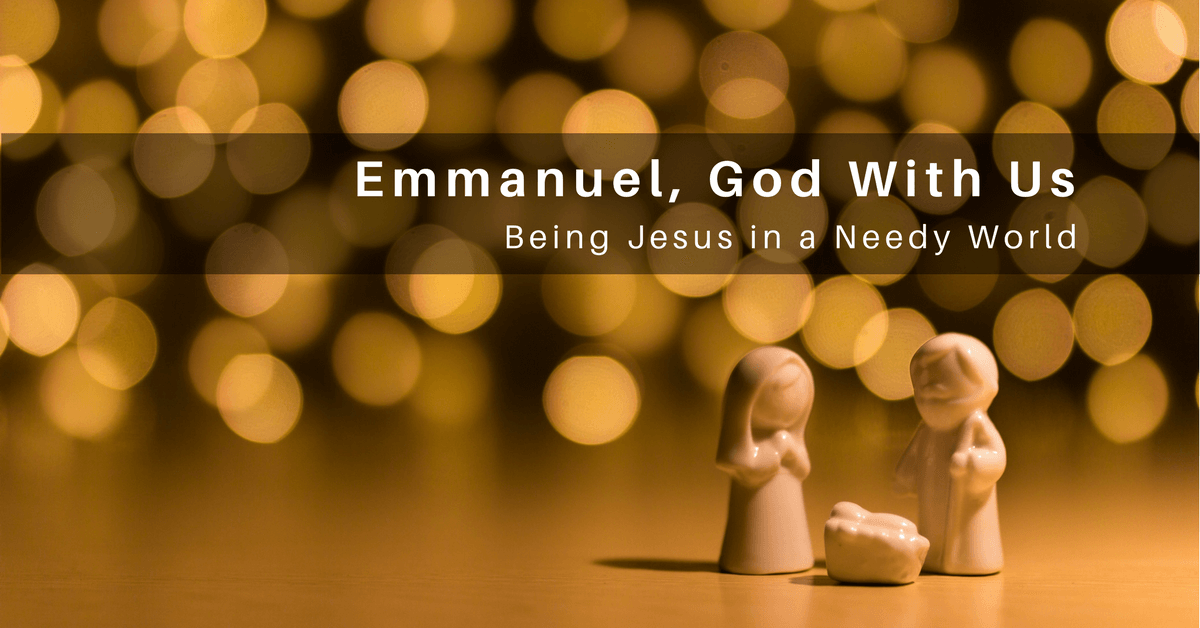 Responsive Reading:

Leader: How is God with us? 
People: He is with us by His Spirit.
 
Leader: How is God incarnate today? 
People: He is incarnate through us, the body of Christ.
 
Leader: So when someone is suffering? 
People: We are His Body, showing God’s presence.
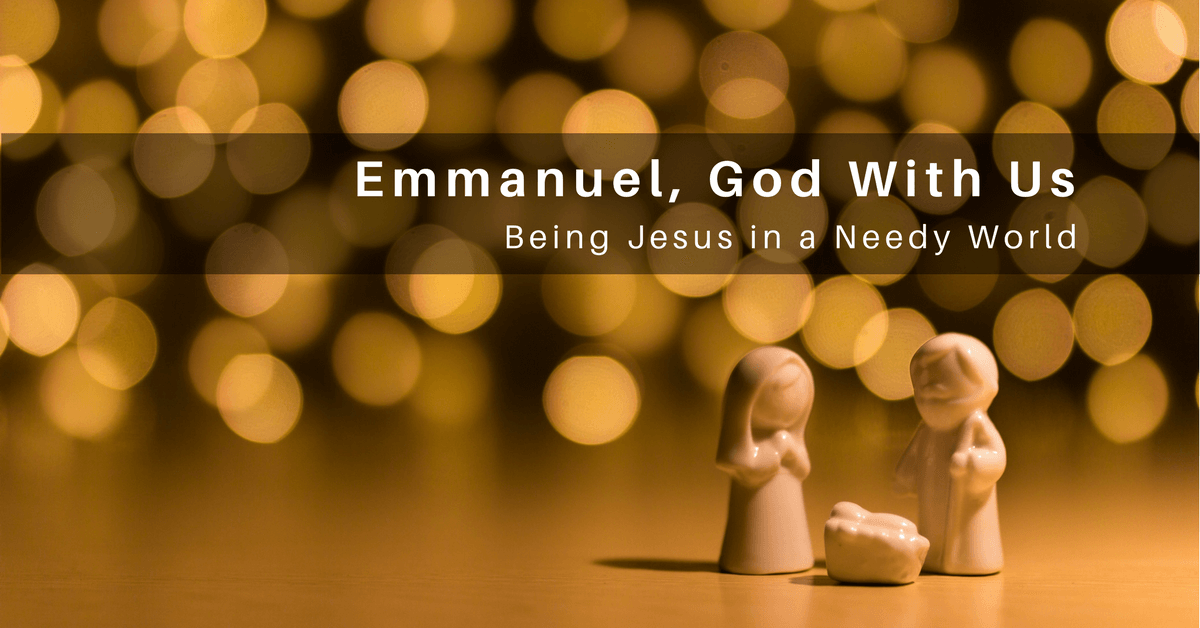 Responsive Reading:

Leader: When someone has no voice? 
People: We are His Body, God’s listening ear.
 
Leader: When someone needs to cry? 
People: We are His Body, God’s arms of love. 
 
Leader: When someone needs a meal? 
People: We are His Body, God’s hands to serve.
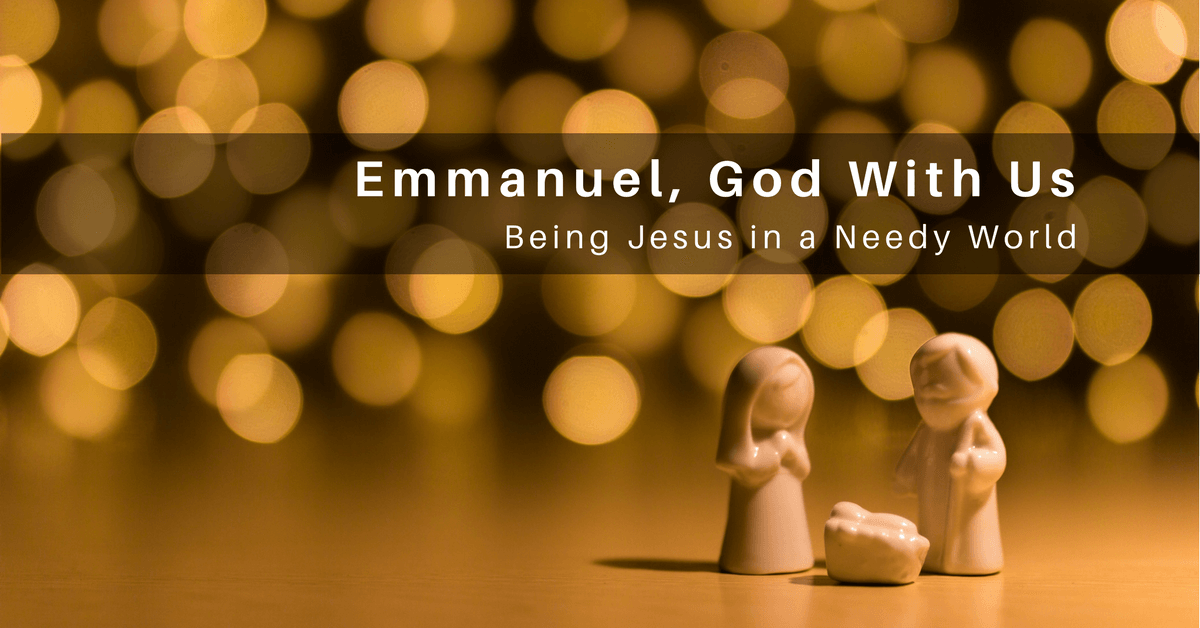 Responsive Reading:

Leader: Go then into God’s world and show His love.
People: We will go and we will love.

Leader: See the ones that Jesus will show you.
People: We will see them and we will love.
 
Leader: Remember that Jesus goes with you.
People: We will remember, for we are the Body of Christ, 	  	   God with skin on.
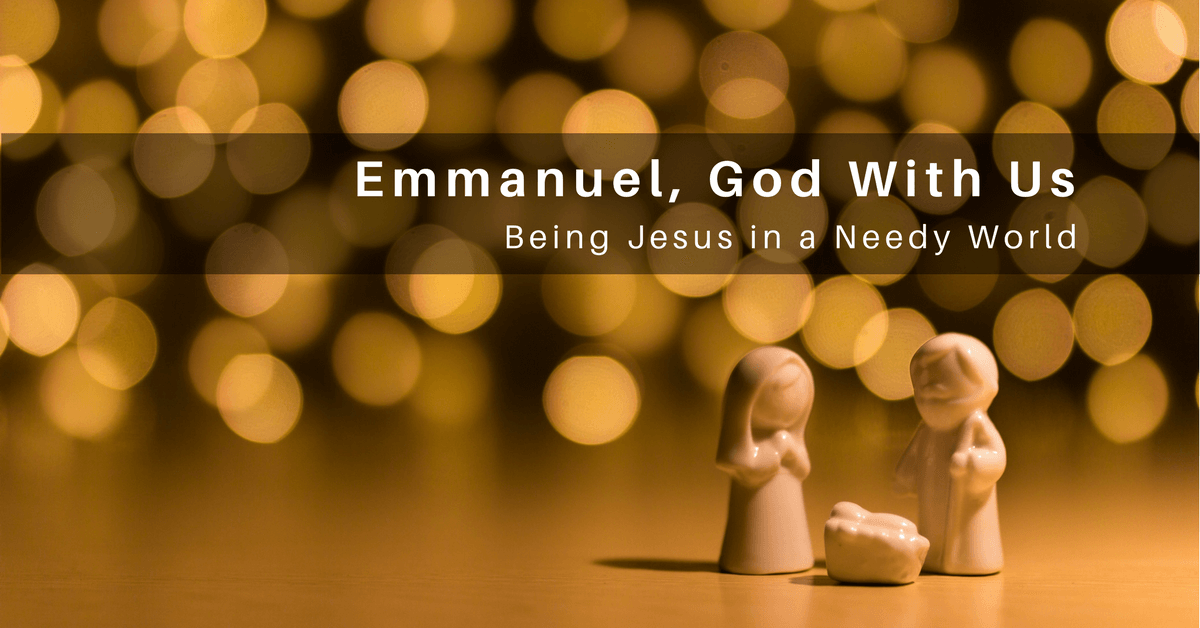